Welkom Havo 5.
Agenda:
Marktvormen herhalen:
Terugblik vorige les
Hoofdstuk 7: ondernemen aansprakelijkheid en financiering.
Eenmanszaak en vennootschap onder firma.
Besloten vennootschap en naamloos vennootschap.
Maatschappelijk verantwoord ondernemen.
Bestaat uit de 3p’s 
People: mensen binnen de organisatie (betaal ik iedereen naar behoren).
Planet: ga ik goed maatschappelijk veranderwoord om met het milieu
Profit: hoe heb ik mijn winst behaald, is het rechtmatig. Hoe investeer ik mijn winst
Vandaag veel zelfstandig lezen en werken (relatief weinig uitleg).
In Nederland kennen we 4 ondernemingsvormen:
De eenmanszaak: een bedrijf met 1 eigenaar die verantwoordelijk is voor alle winst en verlies (bij verlies is hij aansprakelijk op privé vermogen)
De vennootschap onder firma: een bedrijf met meerdere eigenaren die verantwoordelijk zijn voor alle winst en verlies (bij verlies zijn ze alle aansprakelijk op hun privé vermogen)
Het besloten vennootschap: bedrijf die zijn aandelen besloten heeft verkocht (dus niet op de beurs) eigendom van de aandeelhouders, niet aansprakelijk op privé vermogen.
Het naamloos vennootschap: bedrijf die zijn aandelen verhandeld via de beurs. Eigendom van de aandeelhouders, niet aansprakelijk op privé vermogen.
Lees en maak hoofdstuk 7.1  t/m 7.4
12 minuten de tijd
De eerste 4 minuten zonder overleg.
Eerder klaar, verder t/m 7.7
10
11
12
8
9
5
6
7
4
3
1
2
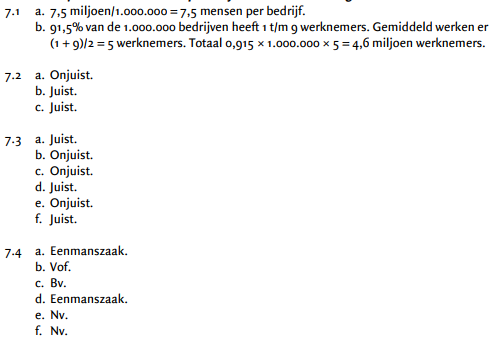 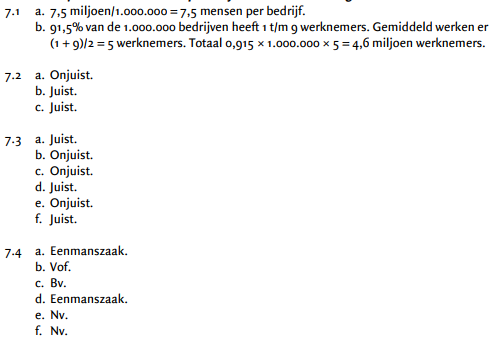 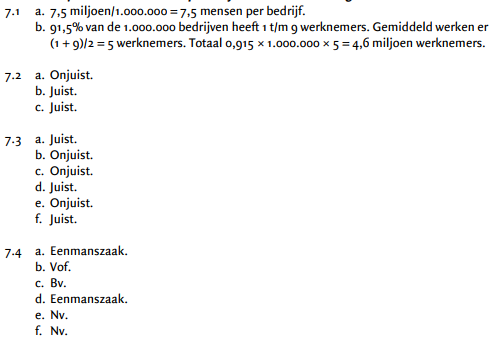 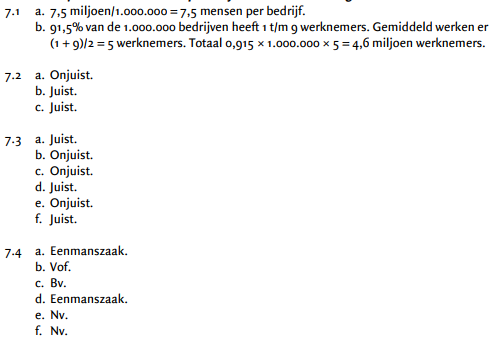 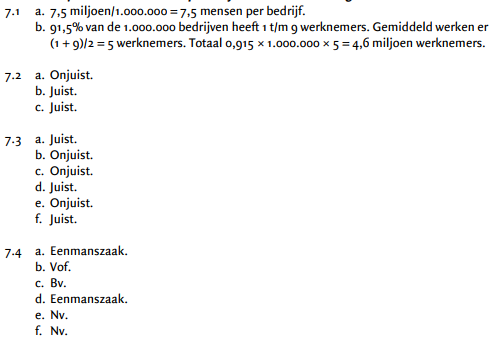 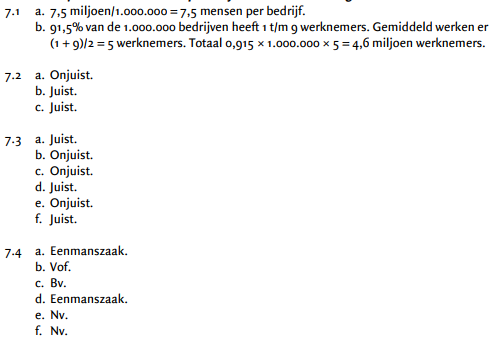 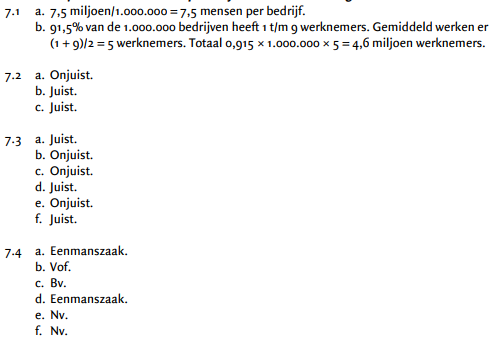 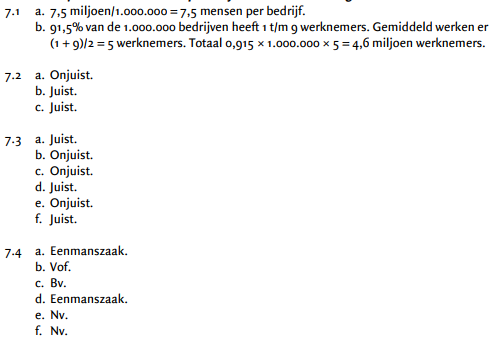 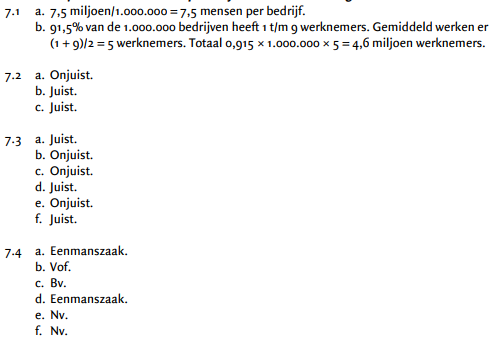 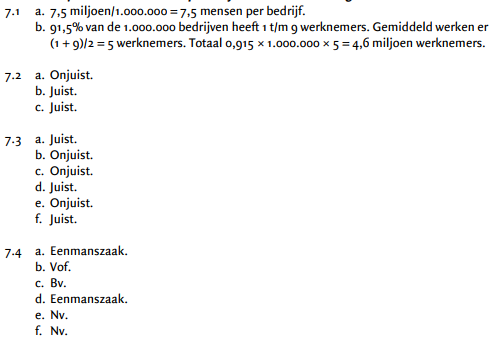 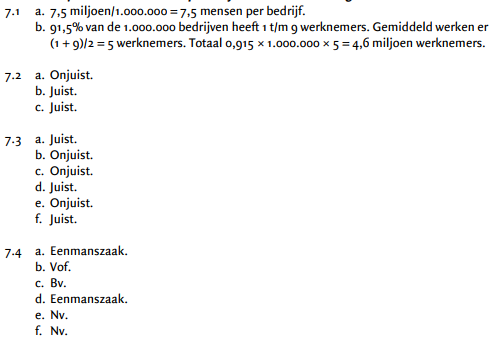 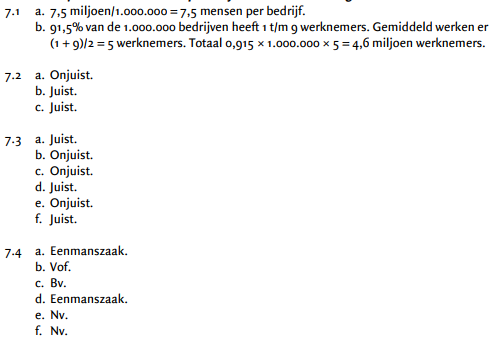 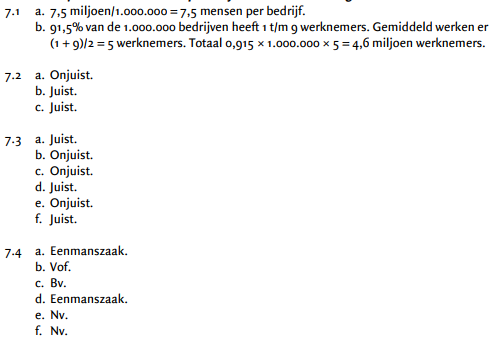 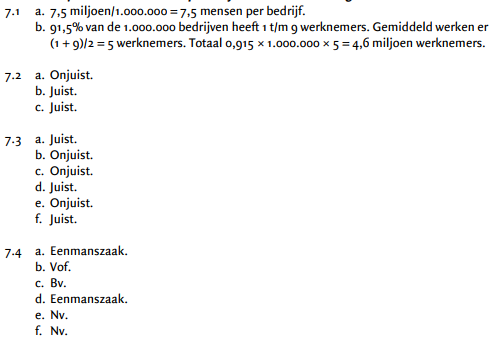 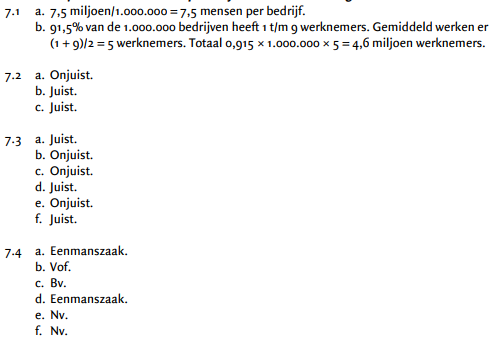 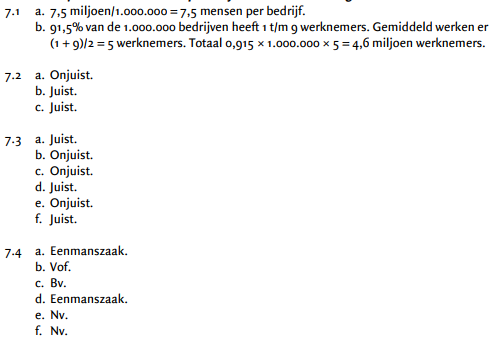 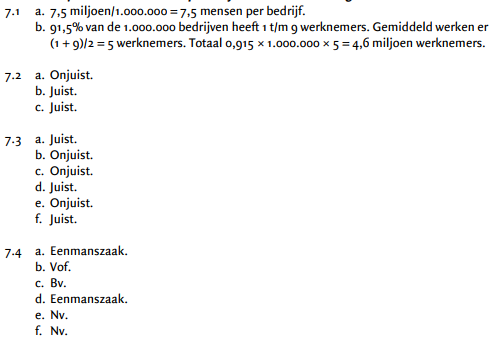 Hoe komen bedrijven aan geld.
De eenmanszaak en vennootschap onder firma:
Lenen.
De NV en BV:
Lenen of aandelen uitgeven.
Lees en maak hoofdstuk 7.5 t/m 7.7 + 7.9
15 minuten de tijd
De eerste 4 minuten zonder overleg.
Eerder klaar, verder t/m 7.7
15
14
10
11
12
13
8
9
5
6
7
4
3
1
2
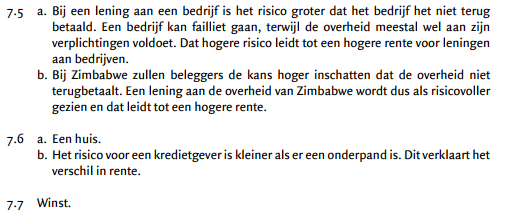 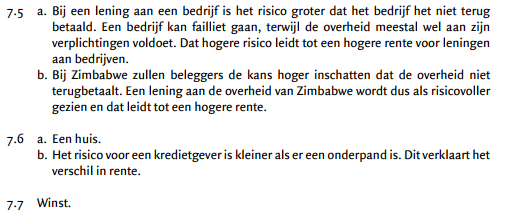 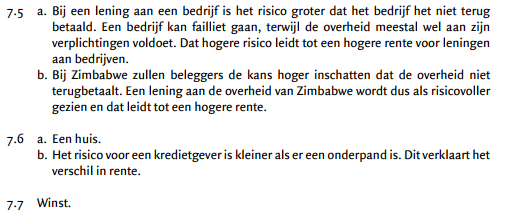 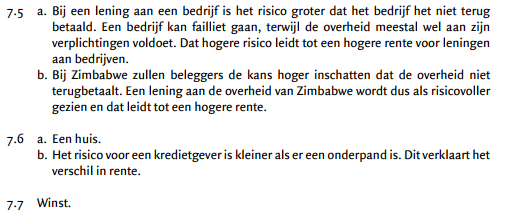 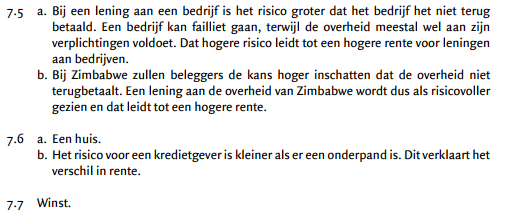 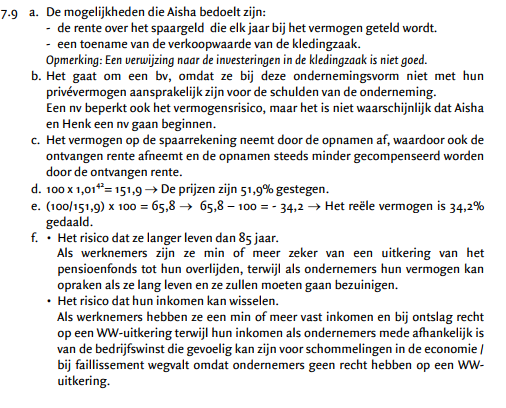 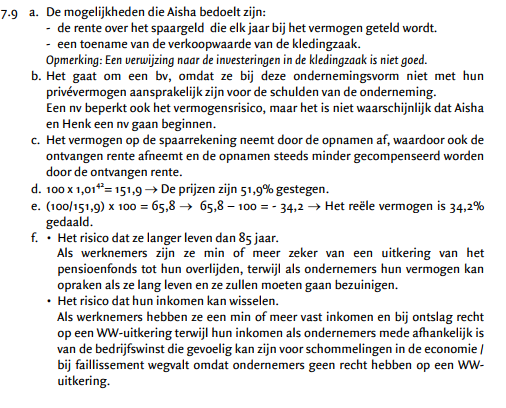 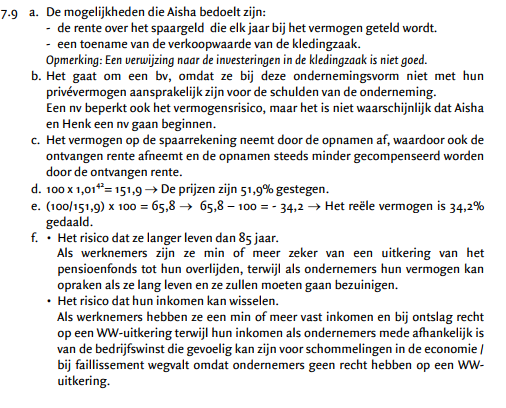 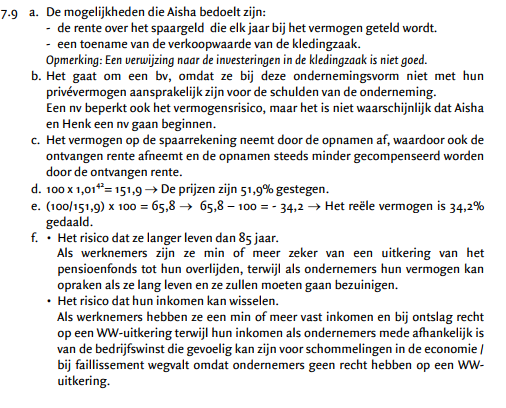 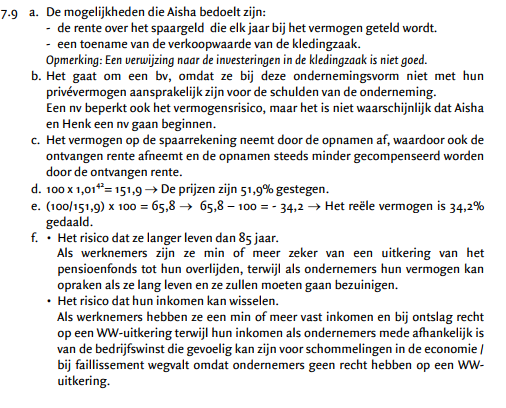 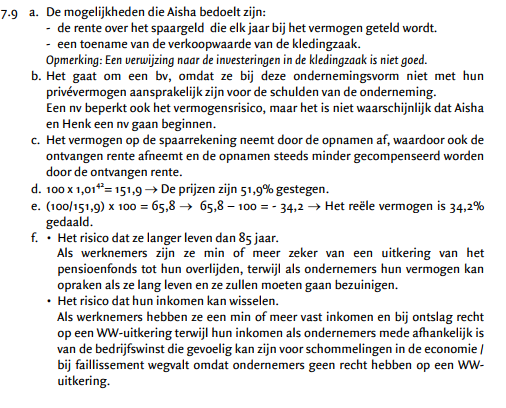 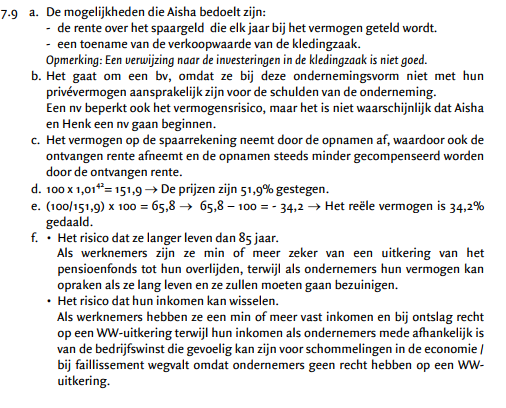